Absolute Location
6.Ge.4
What is absolute location?
Absolute location: the location of a place using latitude (North/South) and longitude (East West) coordinates.
Hint:
Whenever we write absolute location, we write North/South first
Relative Location
Relative Location: the location of a place in relation to another place

Example: Columbus is 32 miles west of NewarkAustralia is Southeast of Asia
Equator vs. Prime Meridian
Equator: the line of latitude that separates the Northern and Southern Hemisphere
Prime Meridian: the line of longitude that separates the Eastern and Western Hemisphere
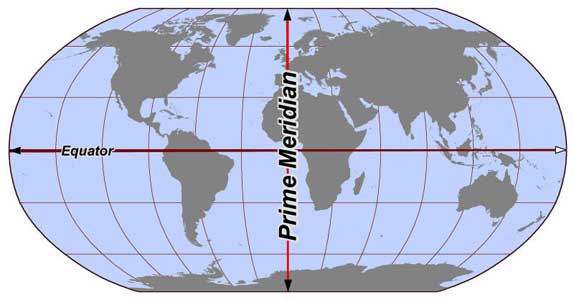 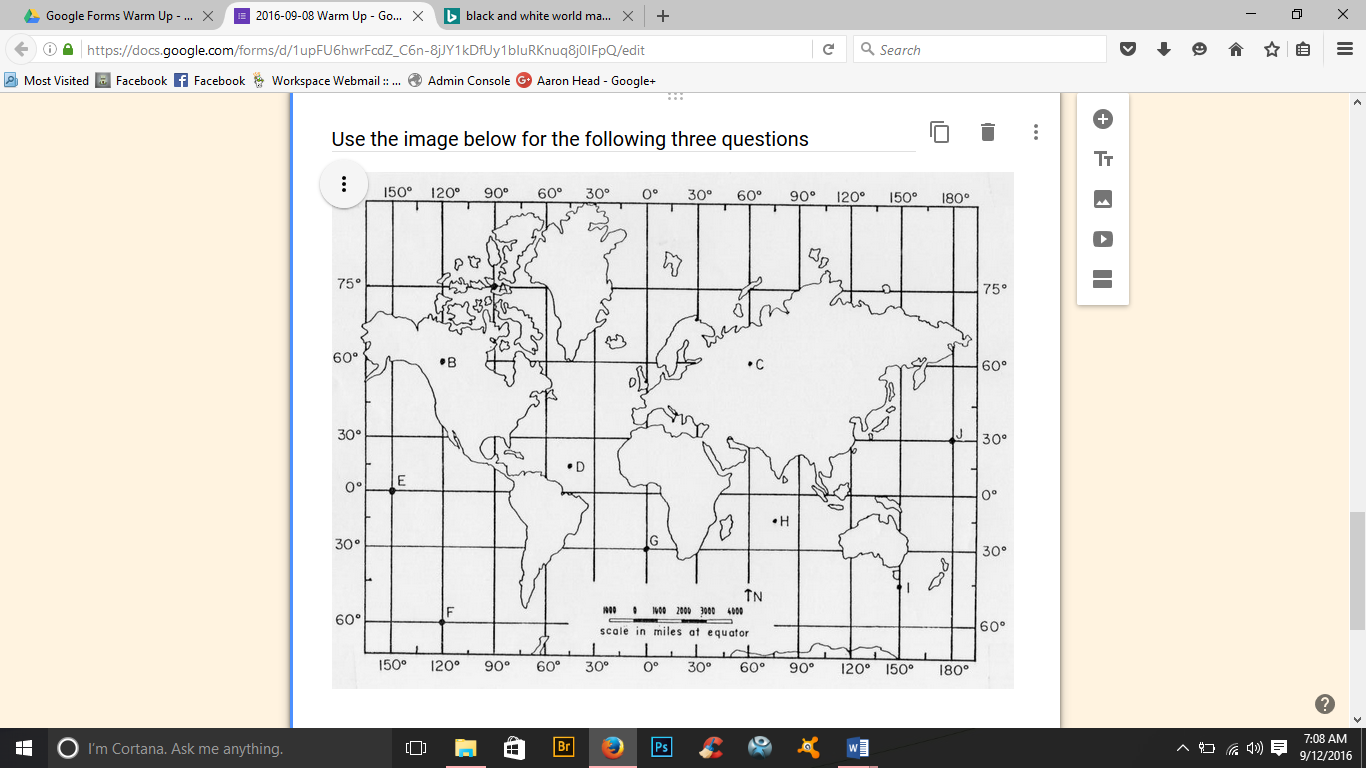 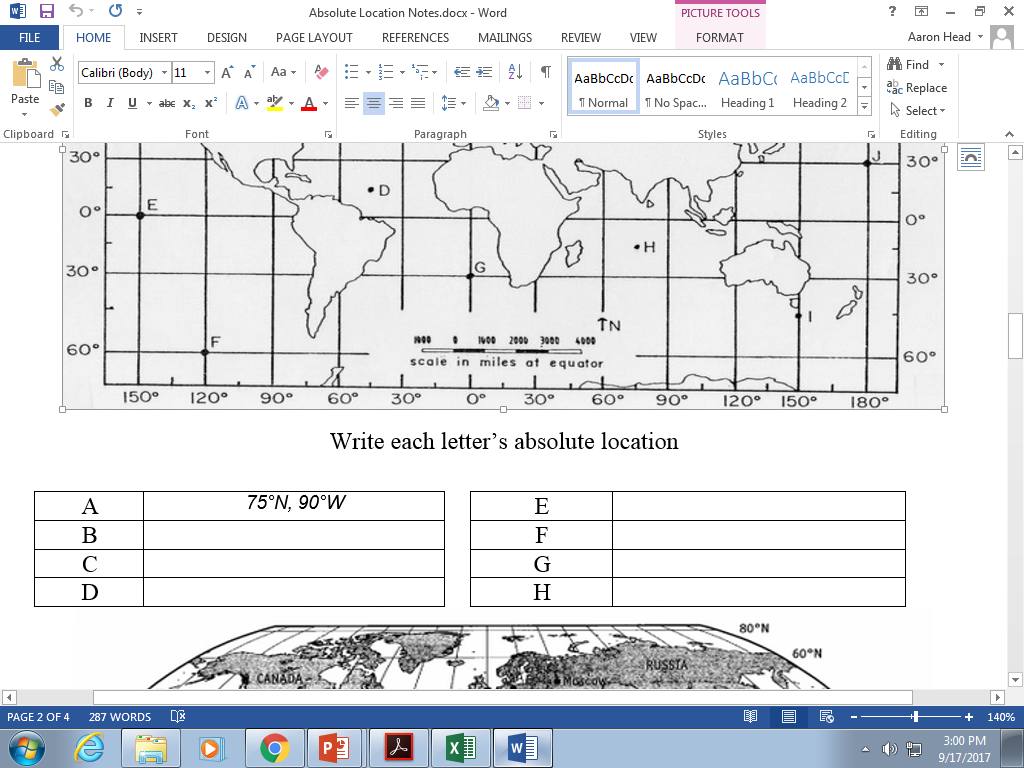 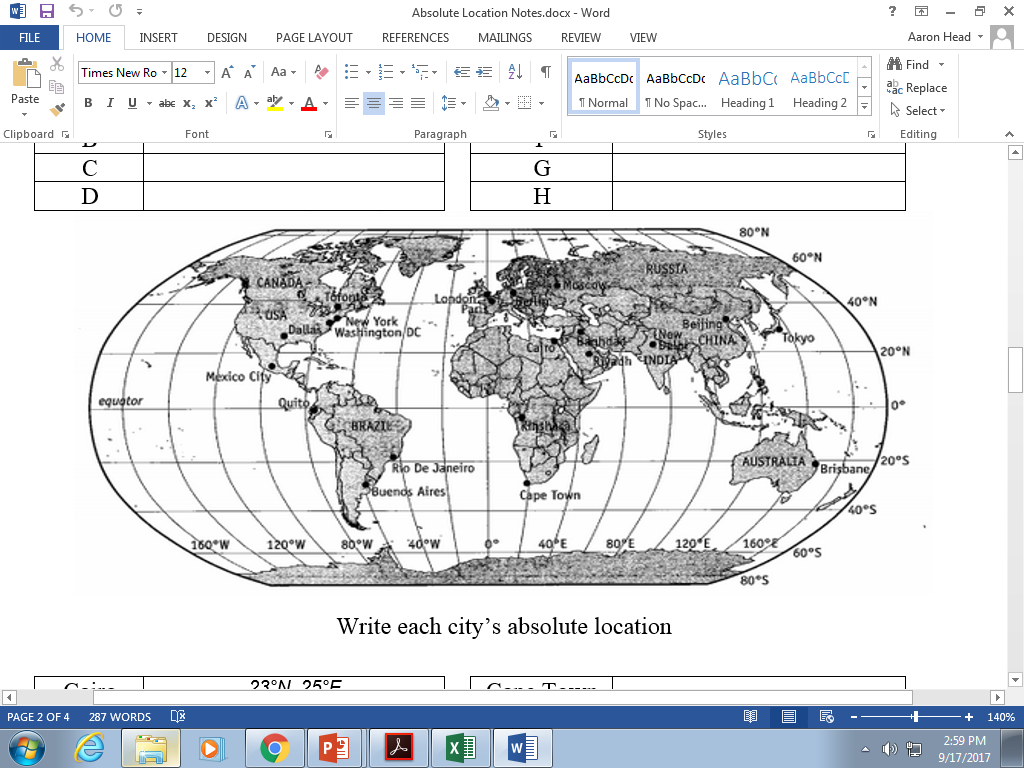 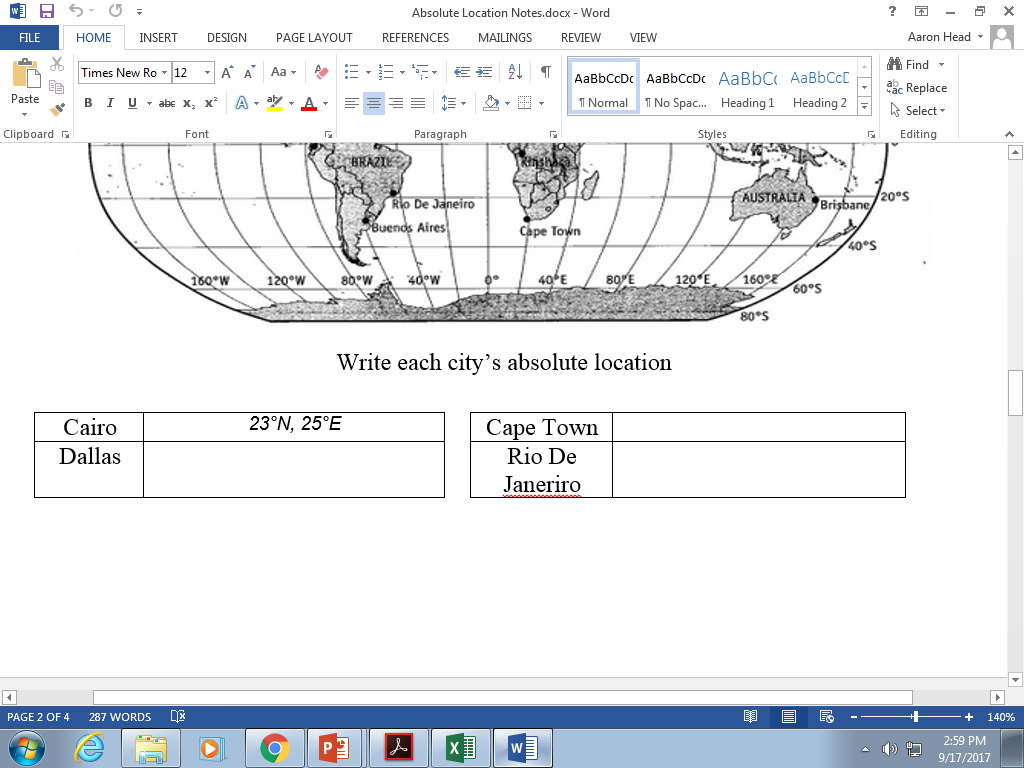